Цветочные фантазии – пластилинография (пластилин по стеклу)
педагог дополнительного образования МАУ ДО ЦТ «Радуга» Каневской район Лепшеева Ольга Юрьевна
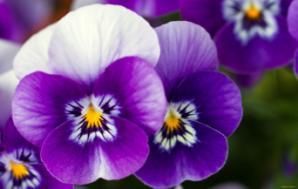 Понятие «ПЛАСТИЛИНОГРАФИЯ» -
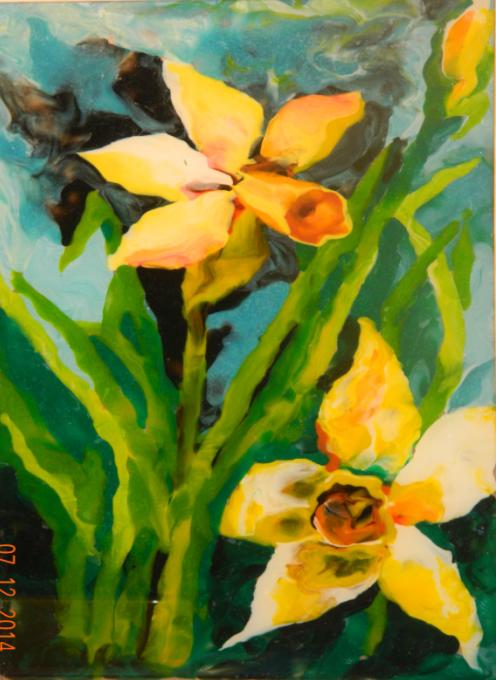 имеет два смысловых корня: «графил» – создавать, рисовать, а первая половина слова "пластилин” подразумевает материал, при помощи которого осуществляется исполнение замысла.
Оказывается, пластилин может служить незаменимым художественным средством для работы в живописном жанре. Да, пластилином можно рисовать картины. Это один из самых молодых видов живописи, который стали использовать художники совсем недавно.
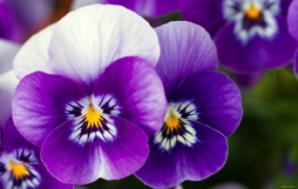 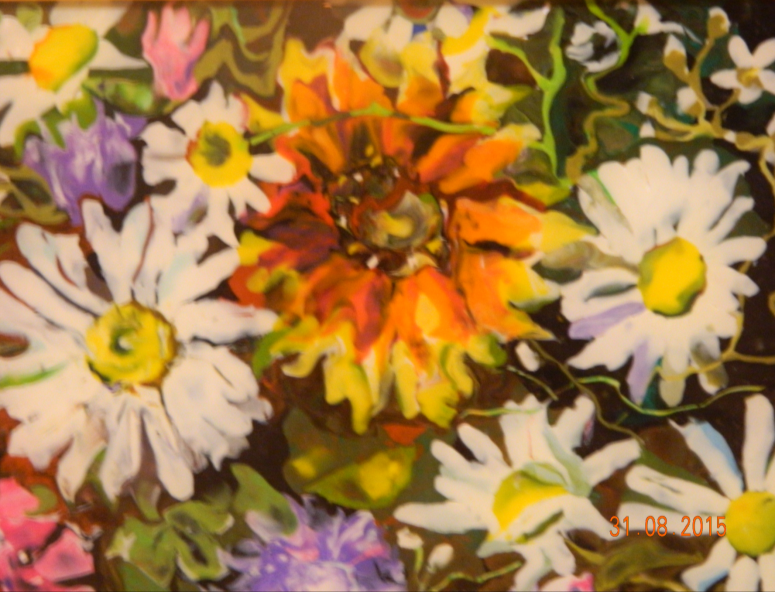 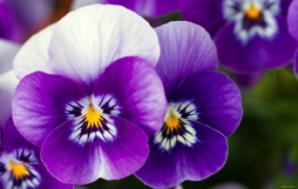 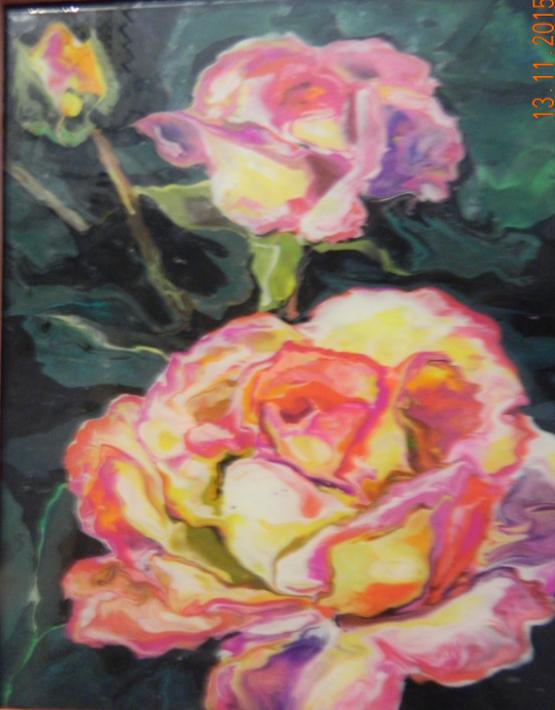 Пластилинография – это техника, принцип которой заключается в создании пластилином лепной картинки на бумажной, картонной или иной основе, благодаря которой изображения получаются более или менее выпуклые, полуобъёмные. 

Но мы рассмотрим несколько иную технику, где изображение будет все-таки плоским,  находясь под стеклом, либо прочным прозрачным пластиком.
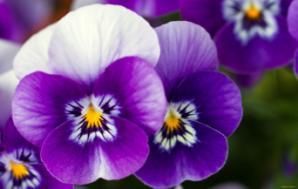 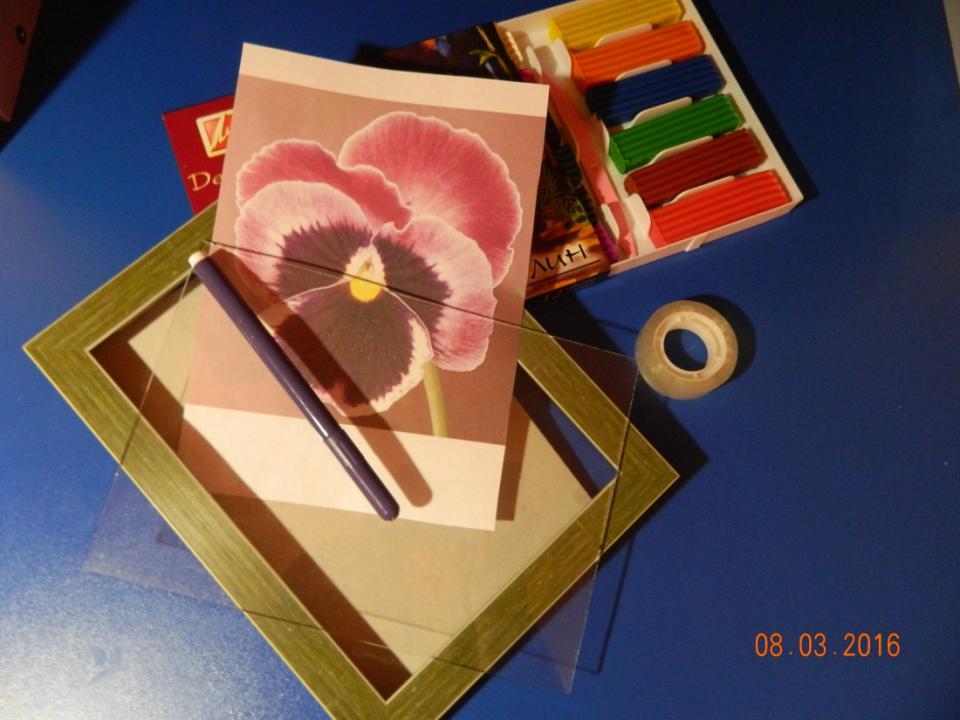 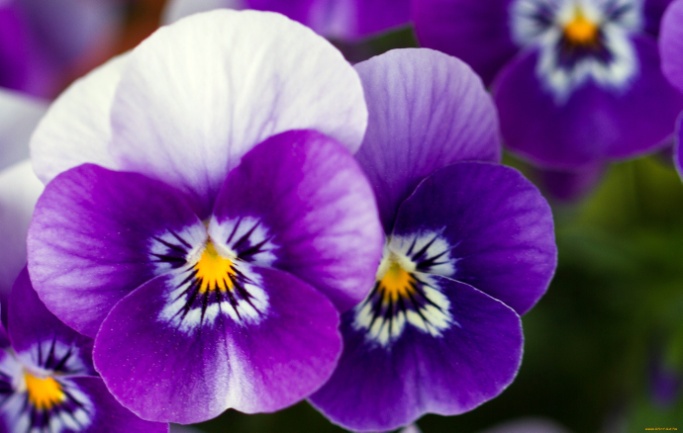 Подготовим стекло к работе, обработав края скотчем
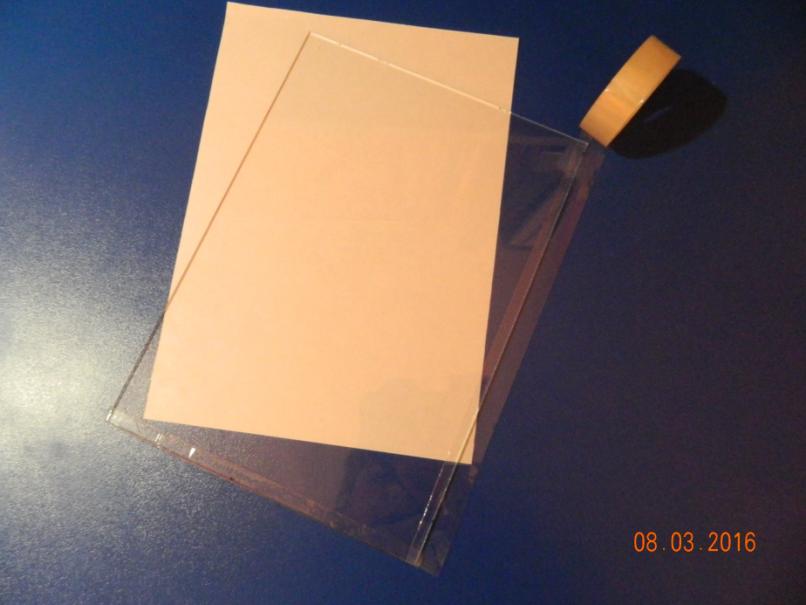 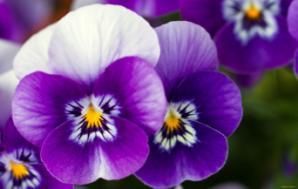 Перенесем рисунок с эскиза на лицевую сторону стекла с помощью фломастера (маркера)
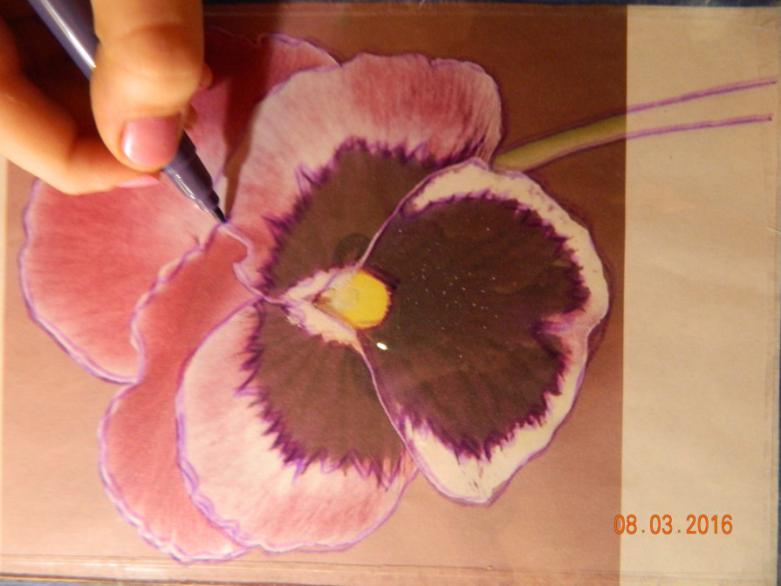 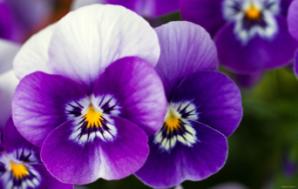 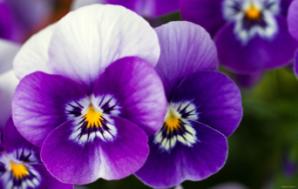 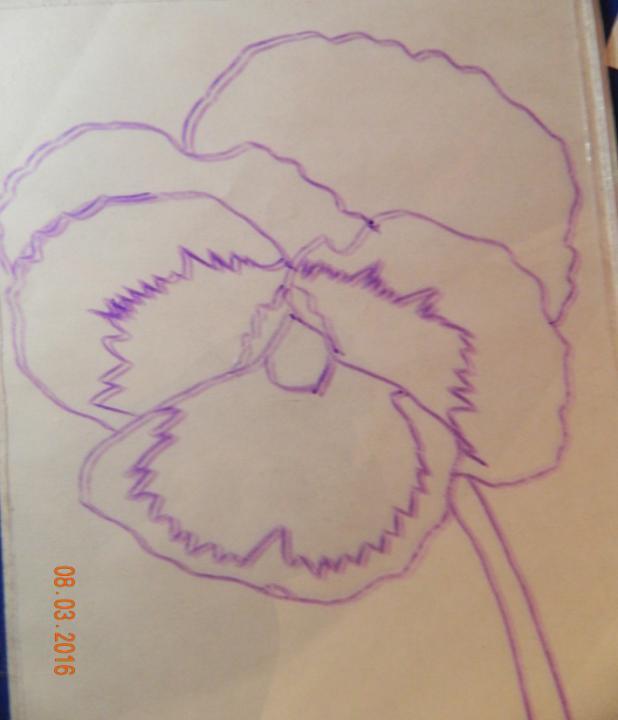 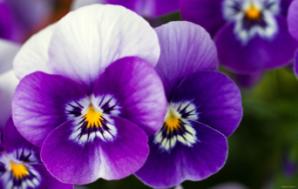 Подготавливаем пластилин к работе, добиваясь разнообразия цветовых оттенков путем  тщательного смешивания основных цветов
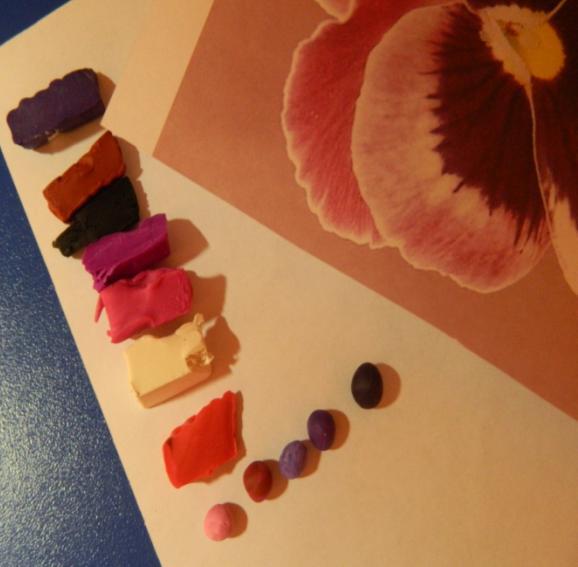 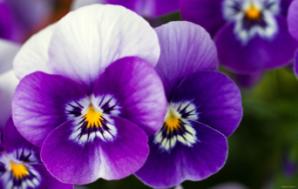 Используя    приемы работы с пластилином (скатывание, надавливание, размазывание) заполняем нанесенный контур рисунка с оборотной стороны стекла.
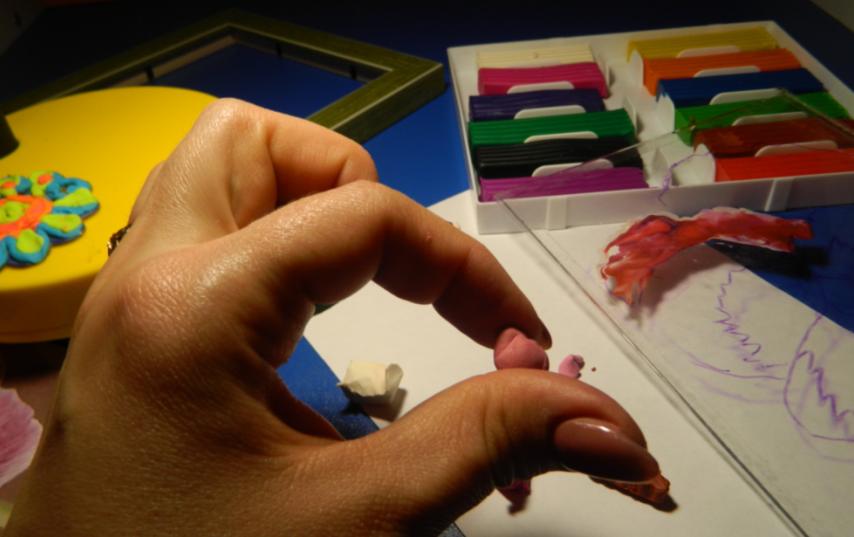 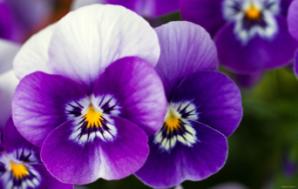 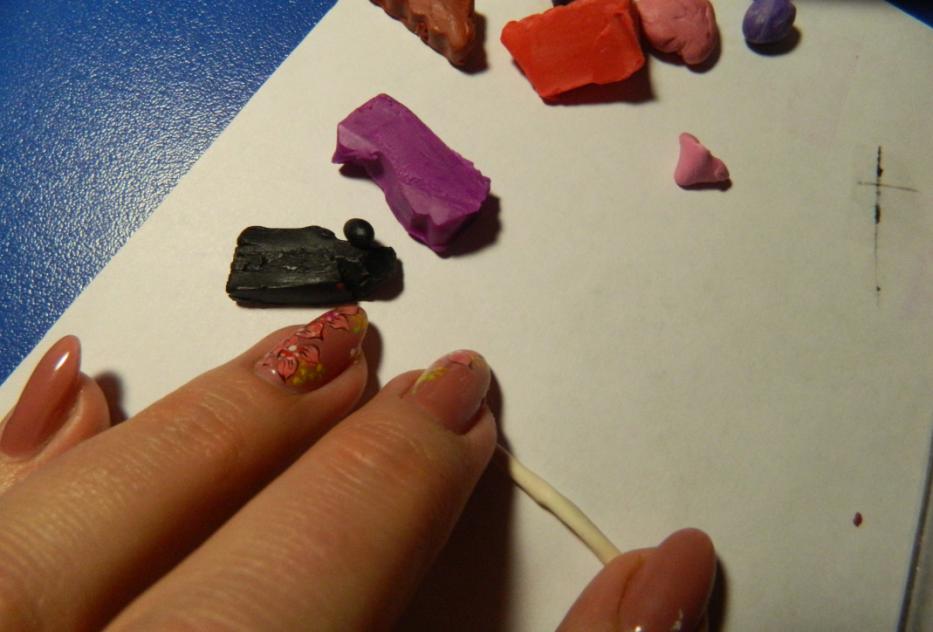 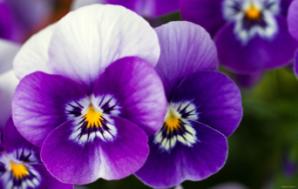 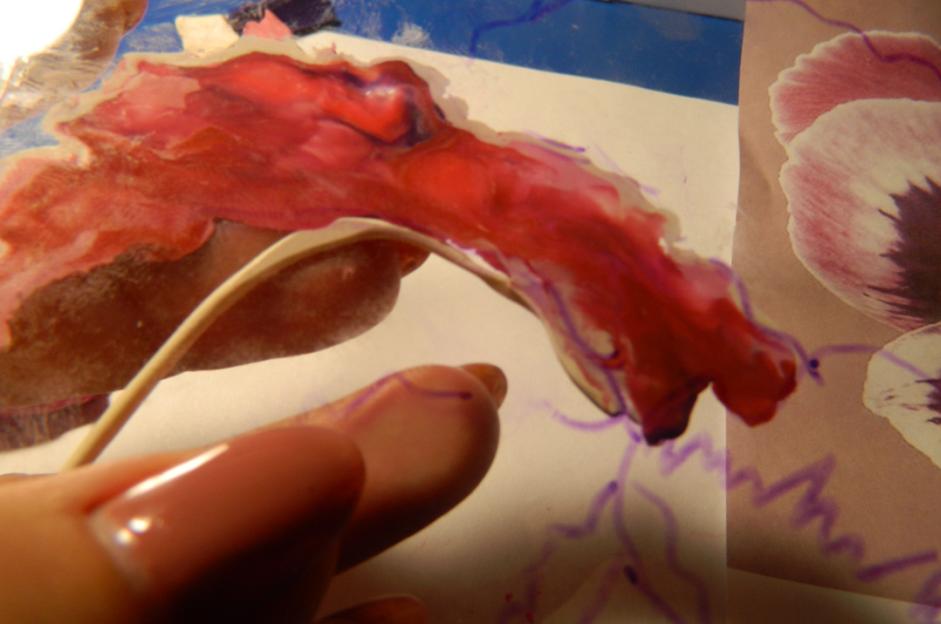 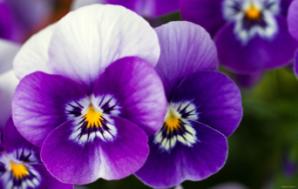 .При выполнении работы стекло всегда держим под наклоном лицевой стороной к себе, нанося пластилин на оборотную сторону.
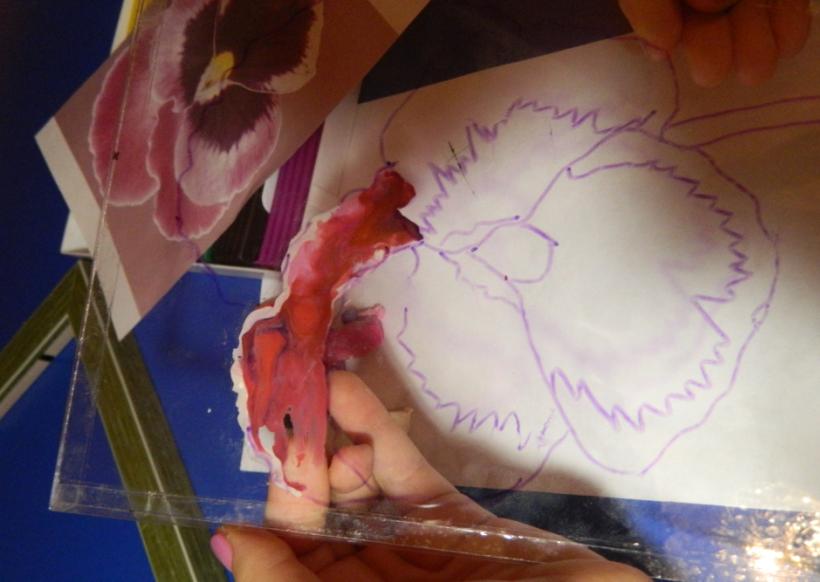 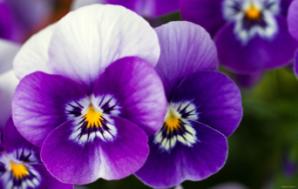 При необходимости можно добиться новых цветовых оттенков в уже нанесенном рисунке двигая палец по пластилину со стороны в сторону или по кругу (в зависимости от рисунка)
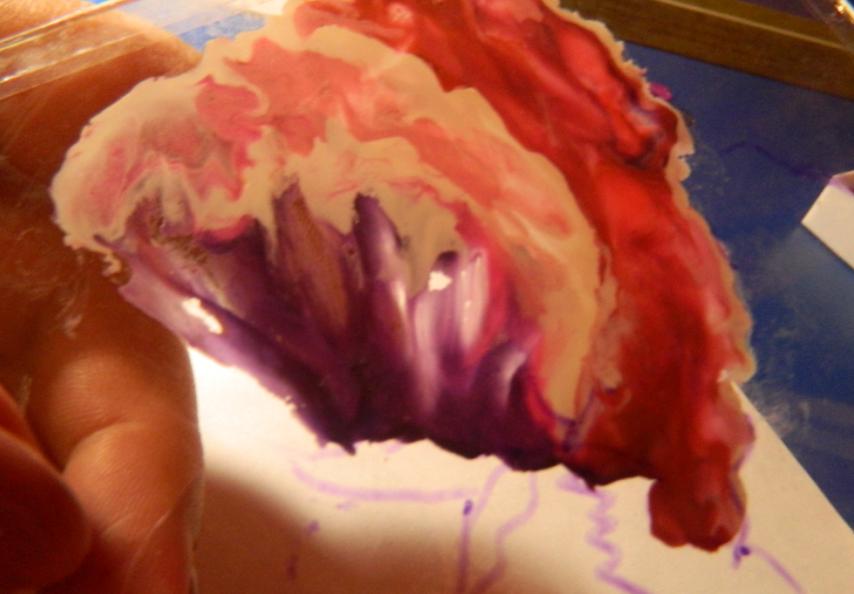 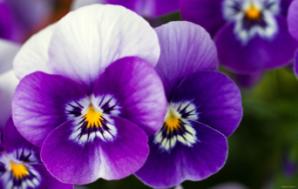 Периодически обновляем фломастером контур
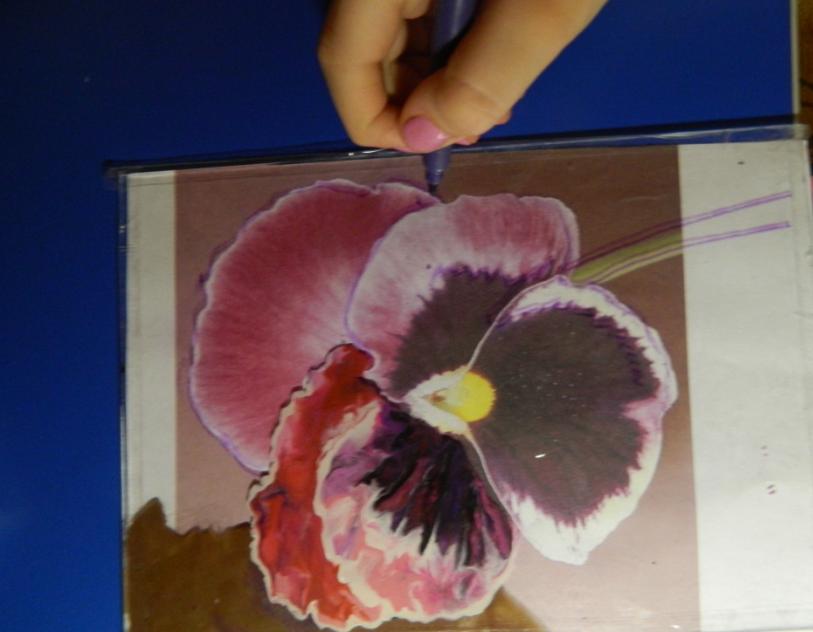 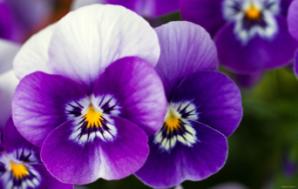 Чтобы добиться тонких линий используем стек, прорисовывая их с оборотной стороны стекла, убирая излишки пластилина. Образовавшиеся пустоты заново заполняем необходимым по рисунку оттенком пластилина.
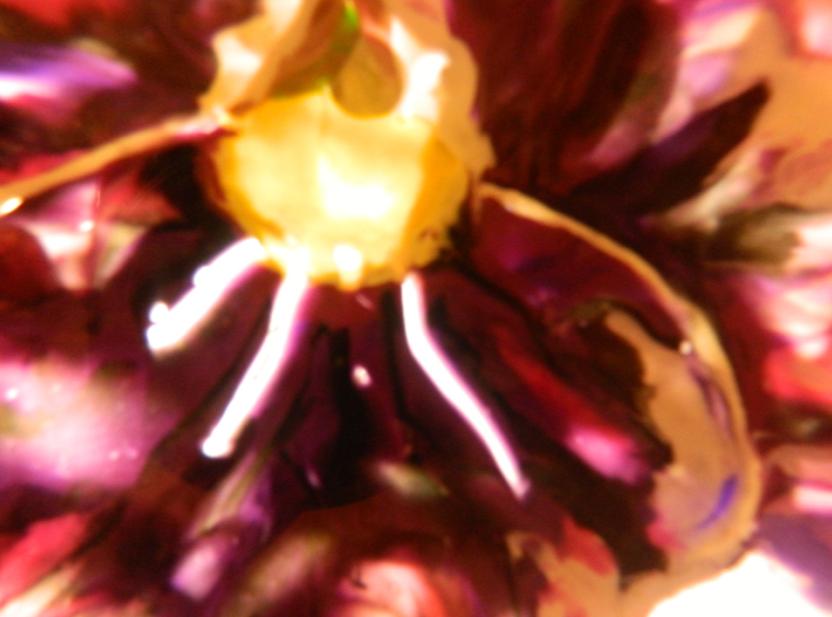 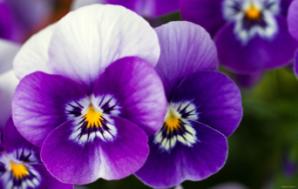 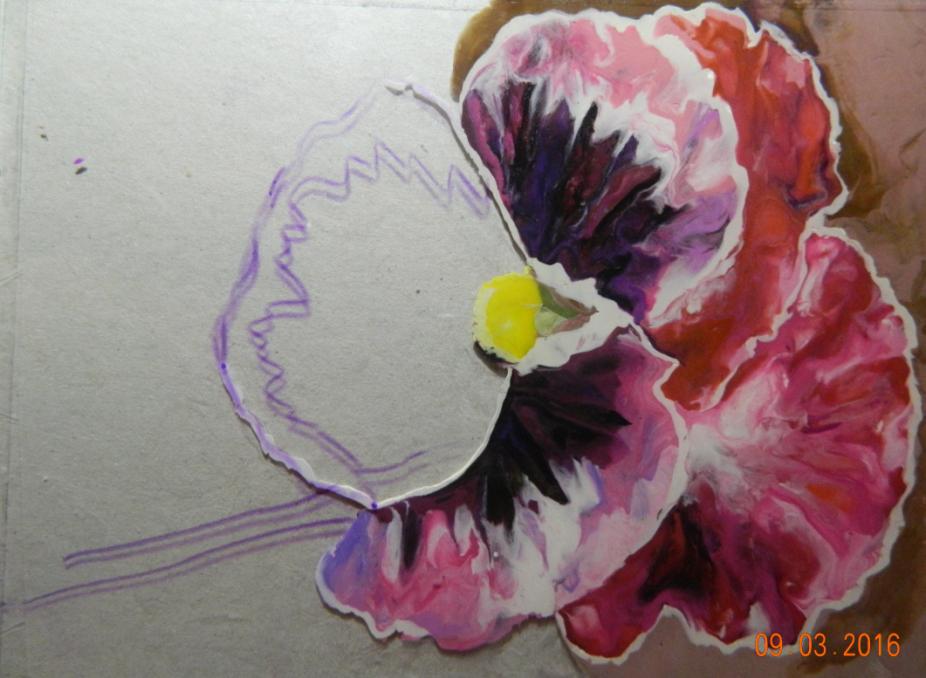 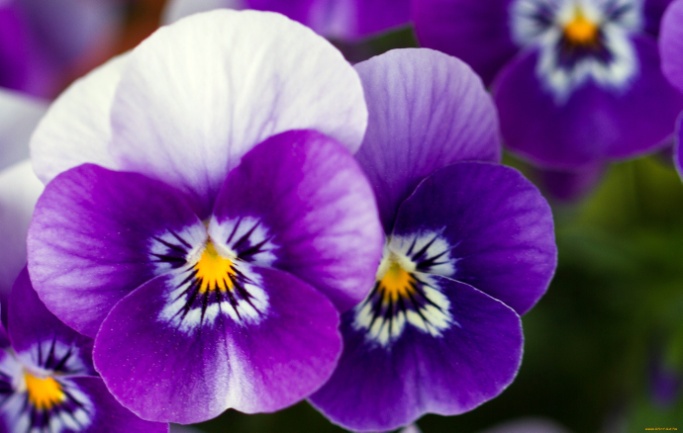 Так выглядит оборотная сторона работы
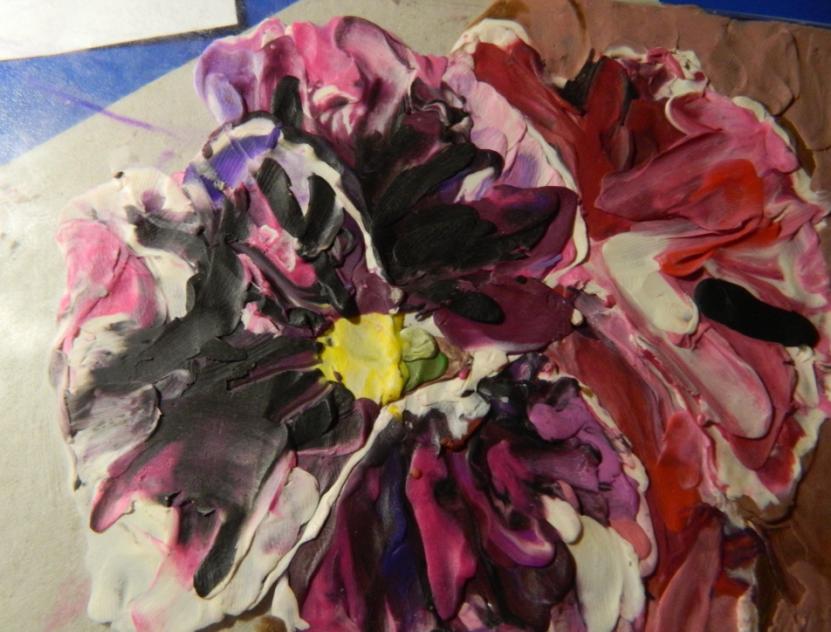 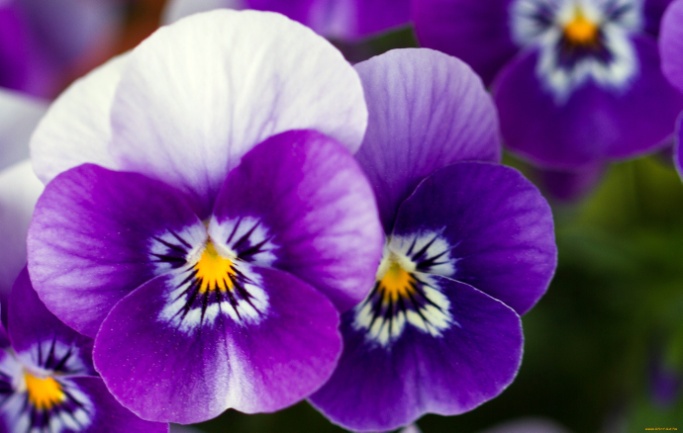 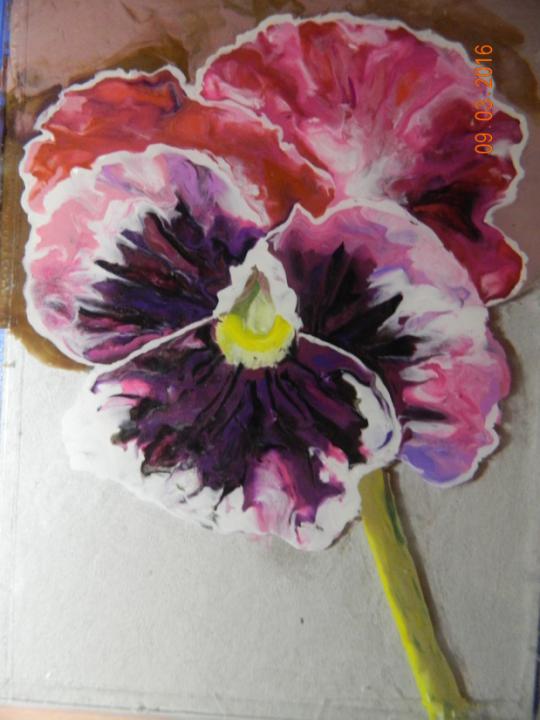 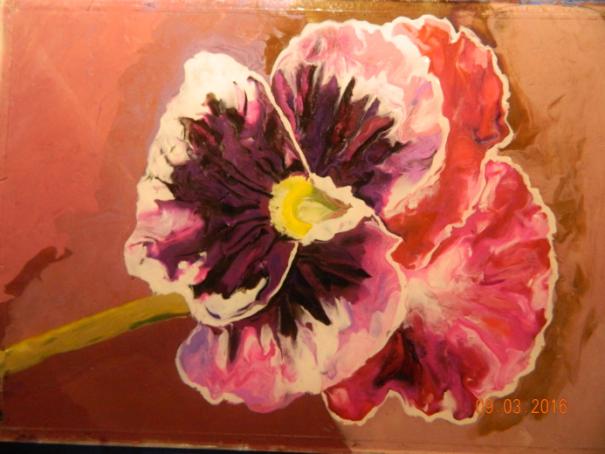 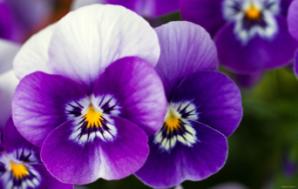 Остается только поместить нашу работу в рамочку
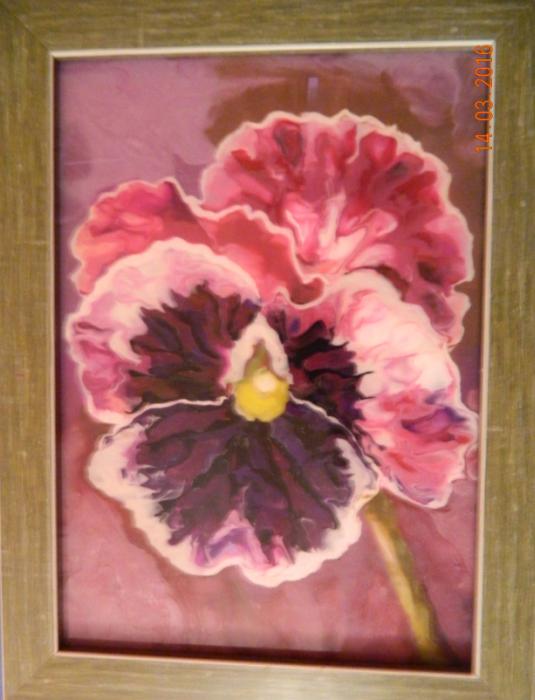 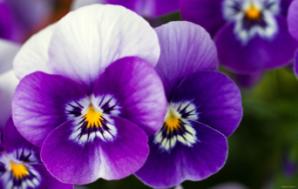 Творческих успехов
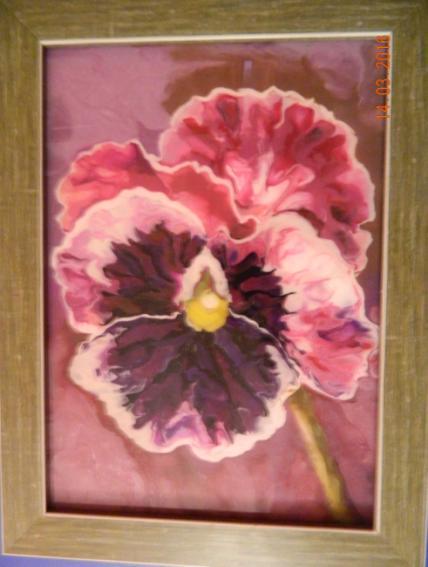 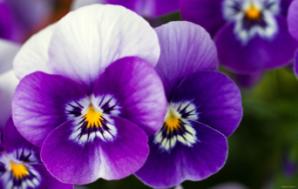